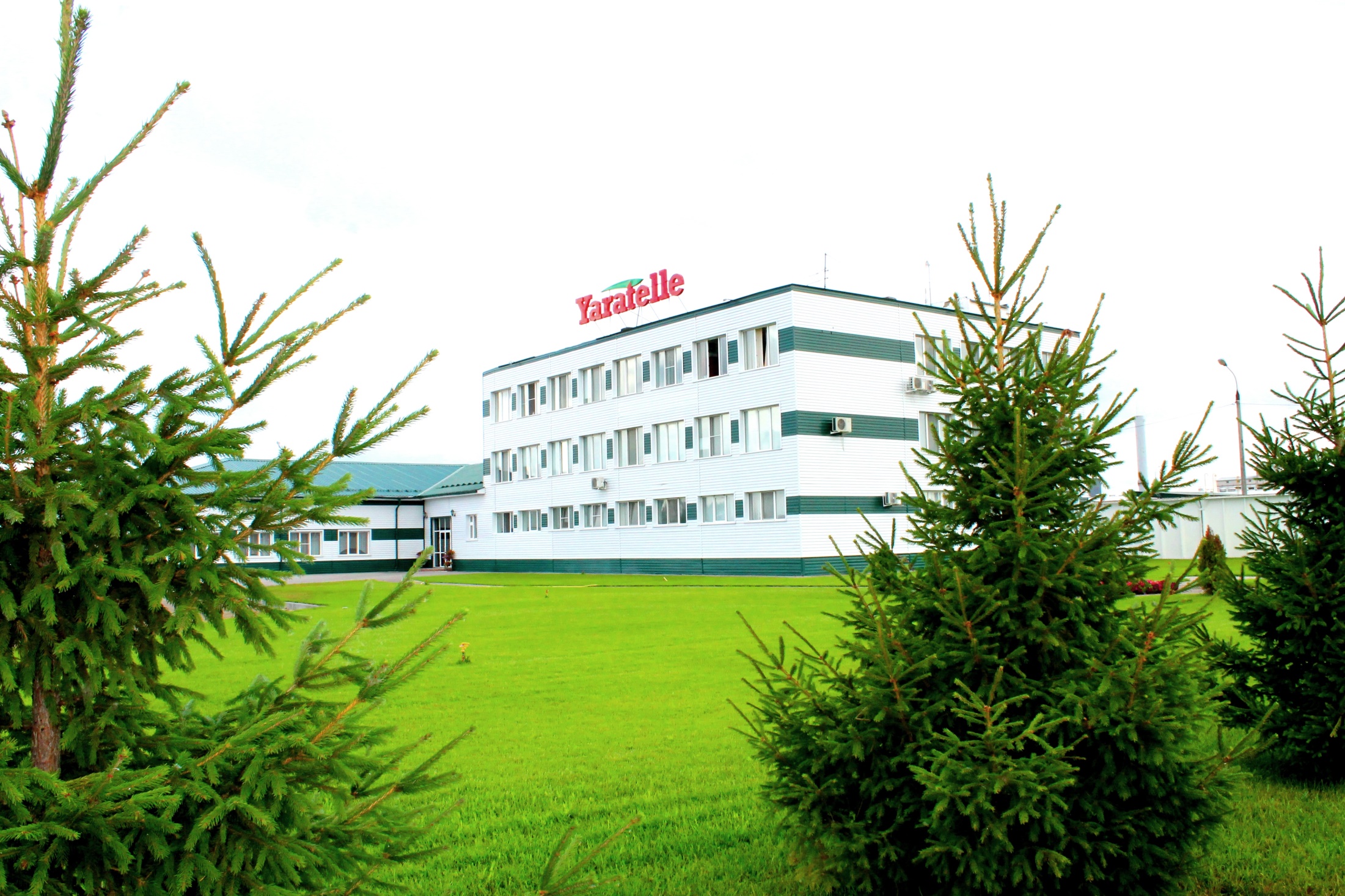 Птицефабрика «Яратель» сегодня
1
Это более 800 млн. яйца в год
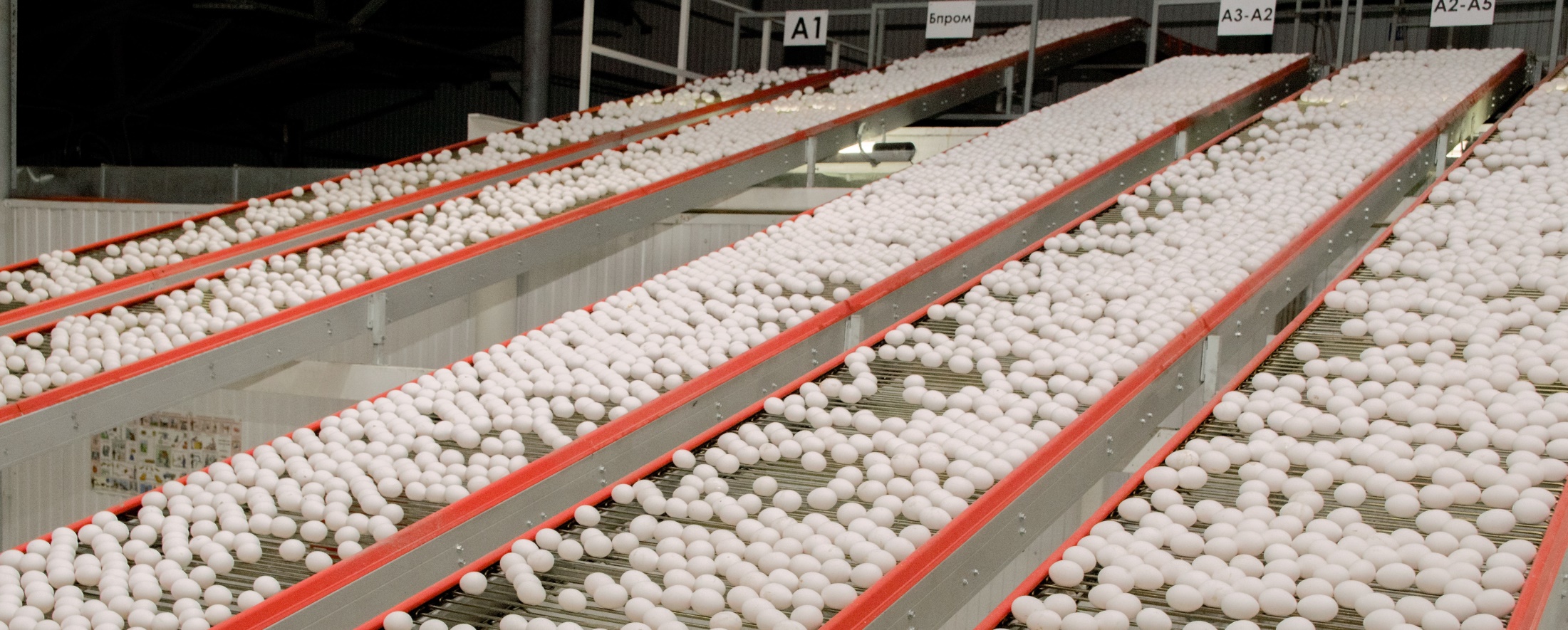 Это современное оборудование
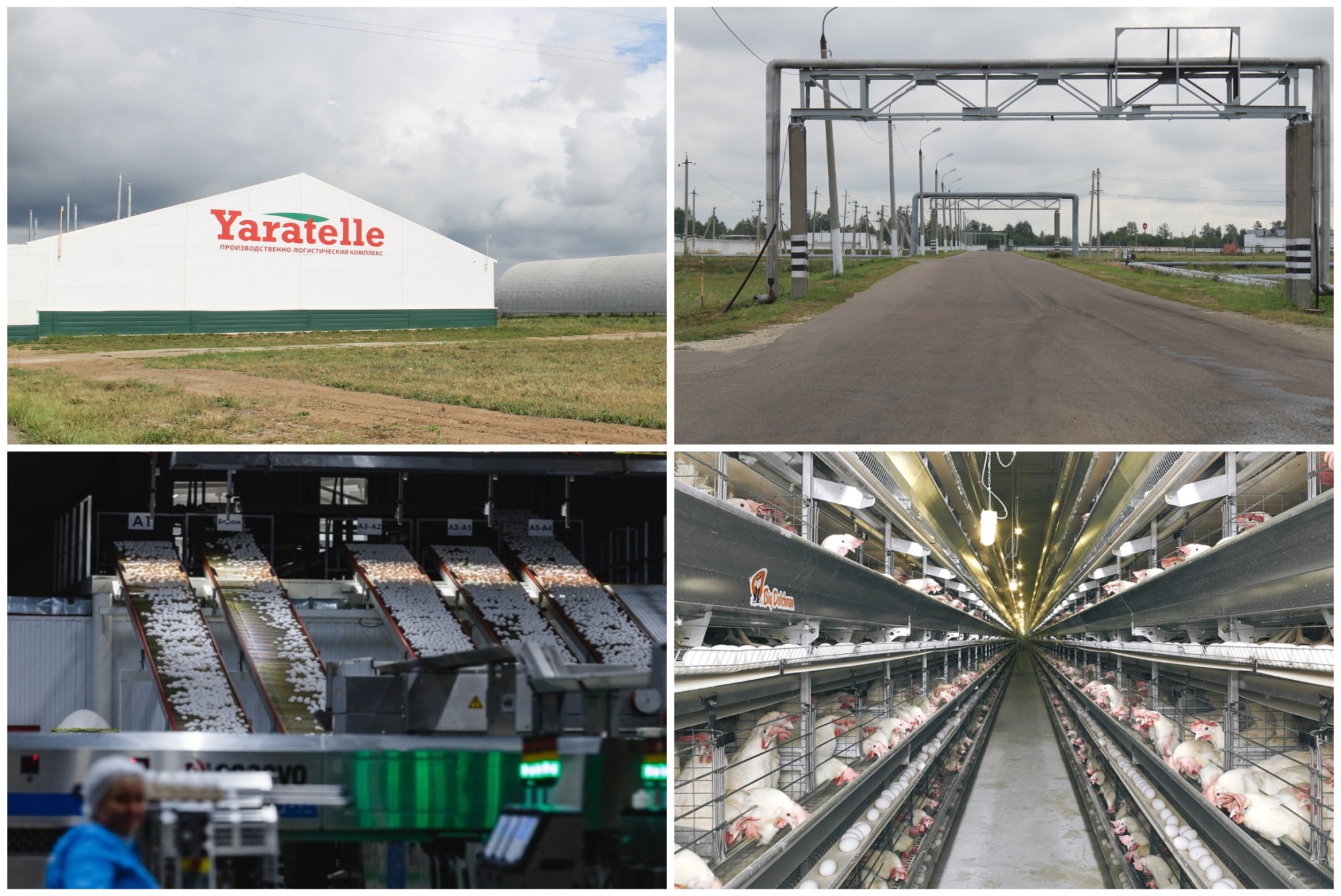 3
Это высокопродуктивный кросс Ломанн ЛСЛ Классик
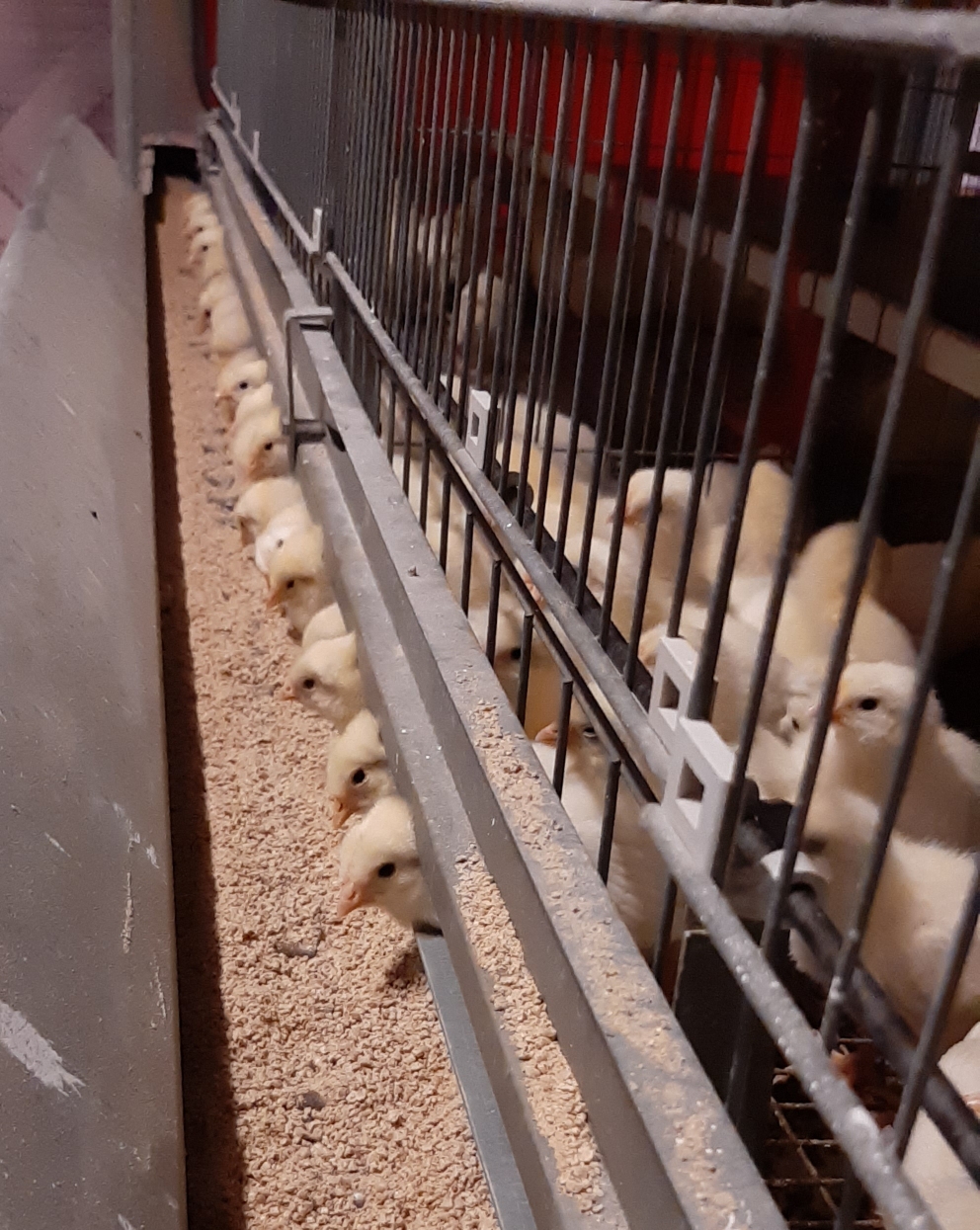 4
Это  любящие свою работу
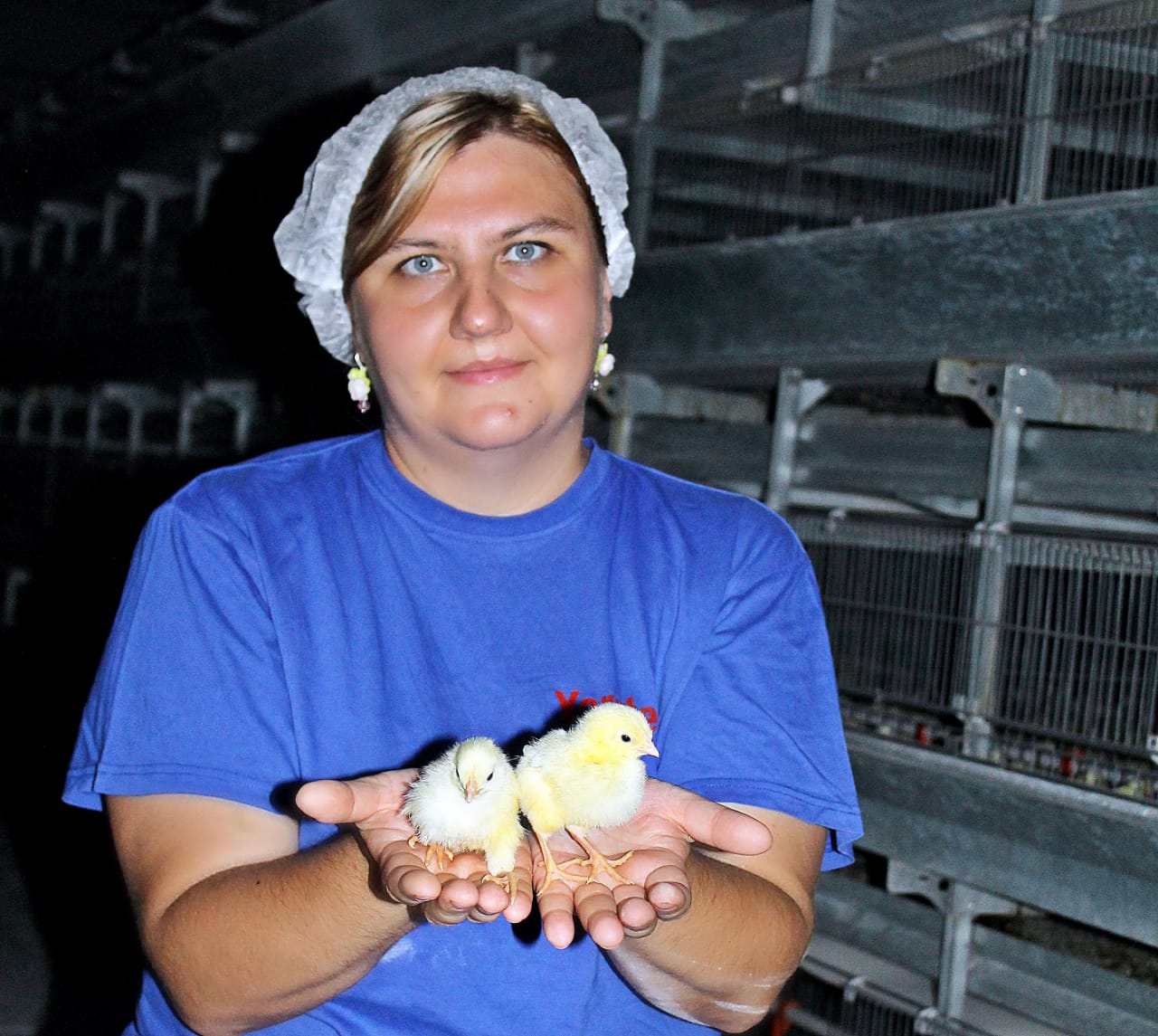 5
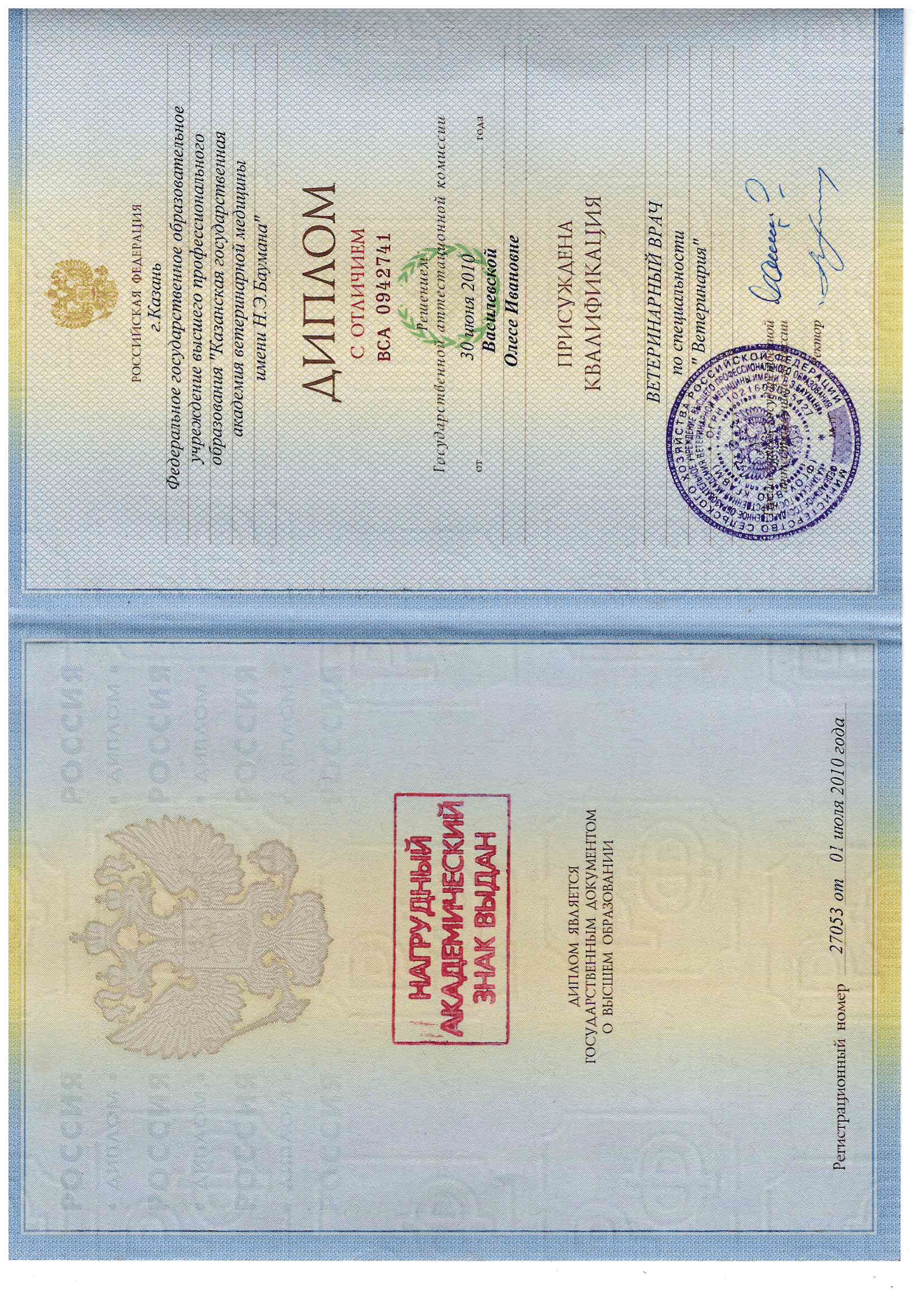 Дипломированные специалисты
6
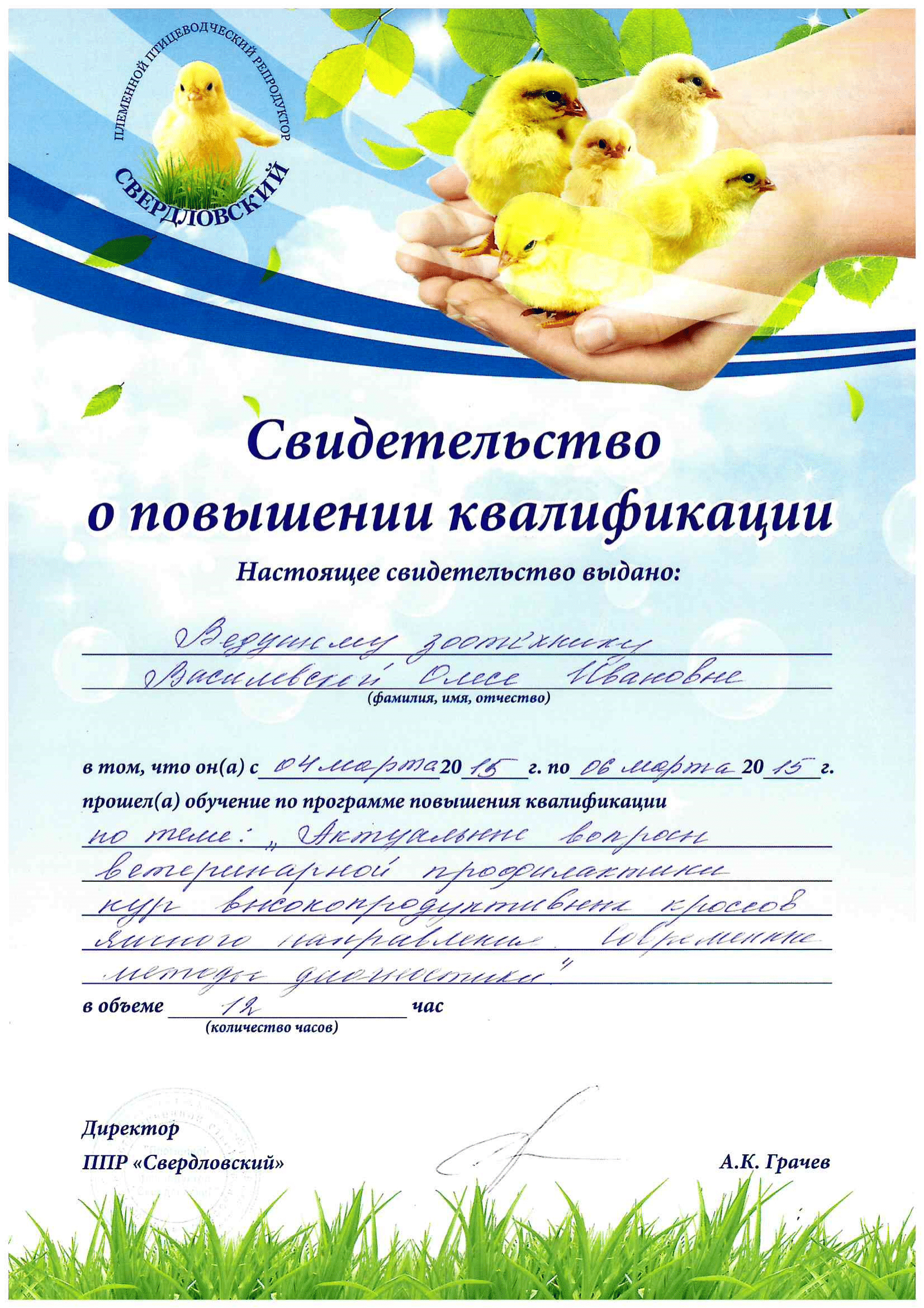 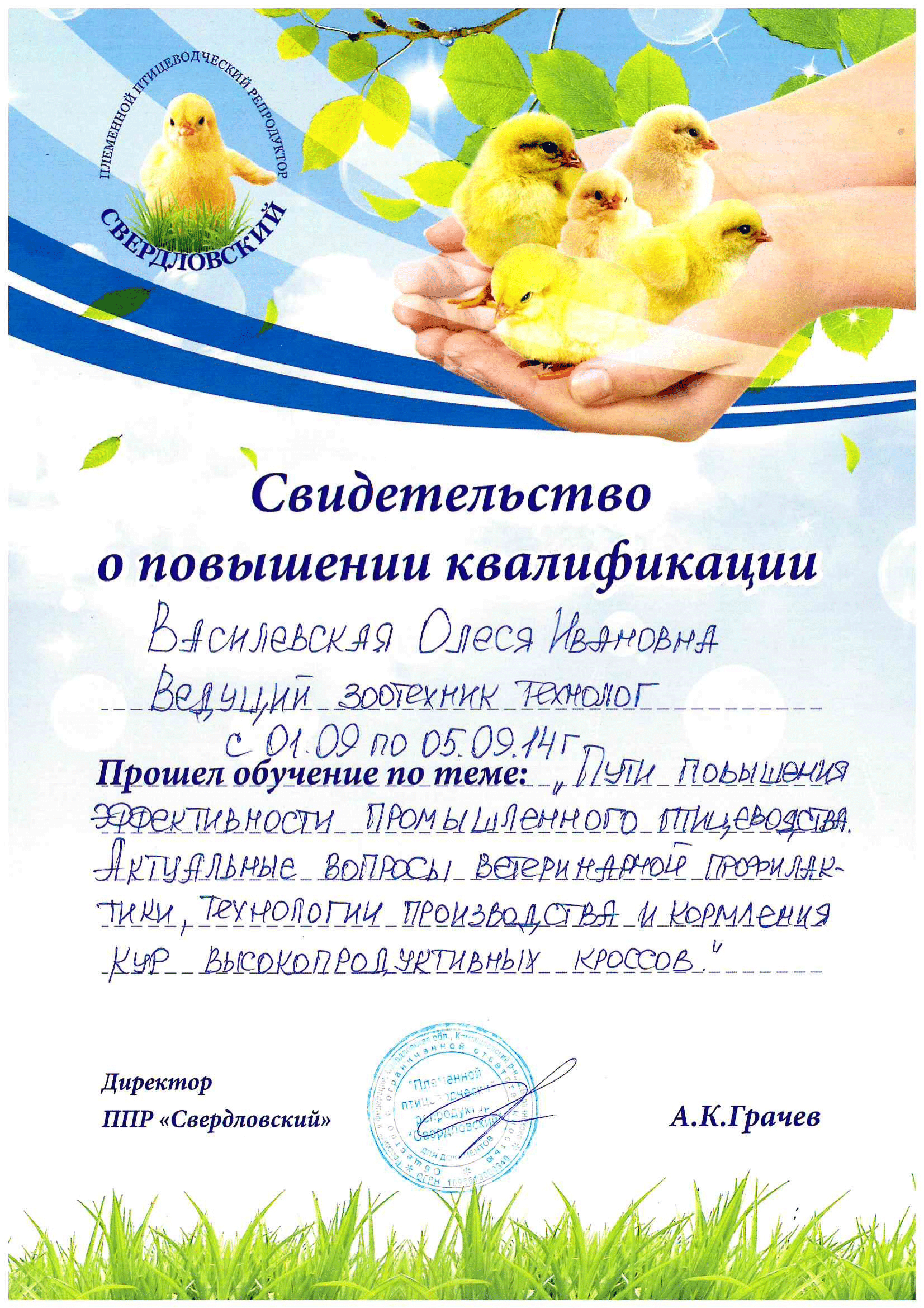 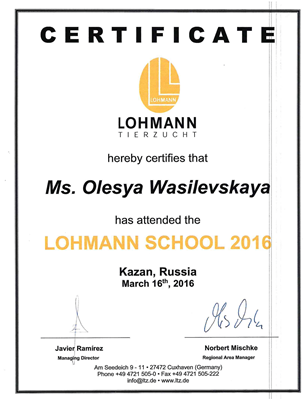 7
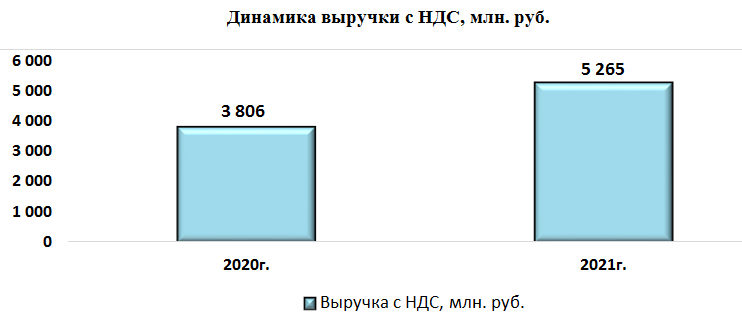 8
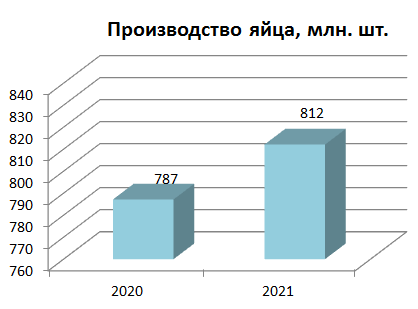 9
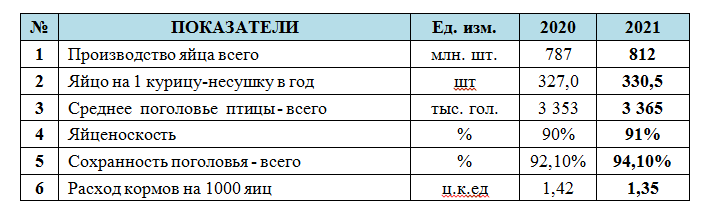 10
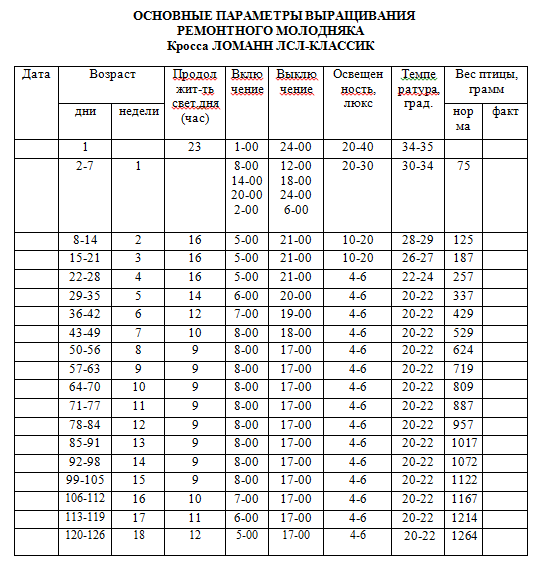 11
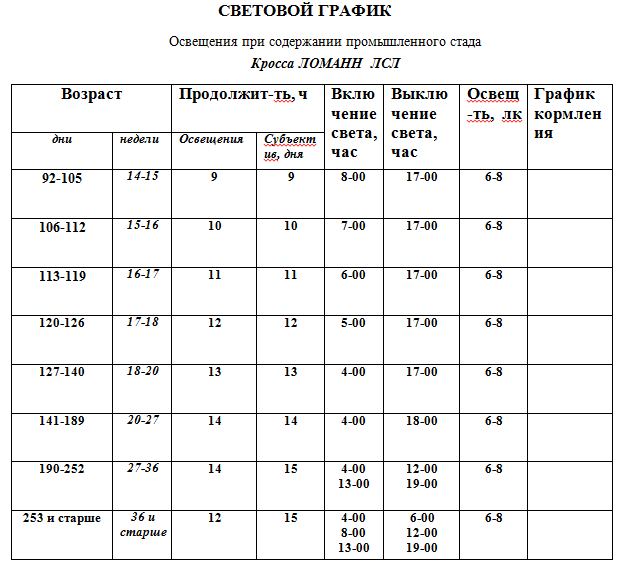 12
Достигнутые результаты с применением светового графика
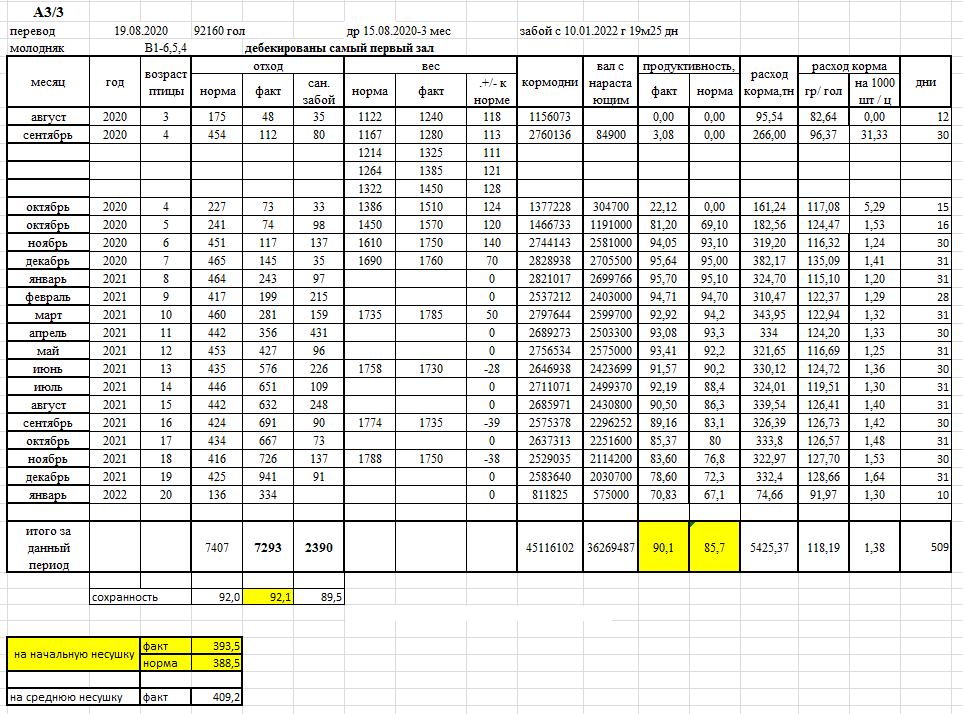 13
Спасибо за внимание !
14